合规基线门禁工具进展
2022.6.29
陈一雄
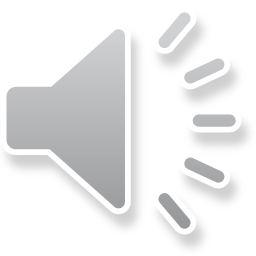 门禁工具所要识别的问题
复合License带连接词、声明规范问题
连接词（and、or、with）

例子：
 BSD-2-Clause and CC-BY-4.0
 
 BSD-2-Clause or AGPL-1.0-only

 BSD-2-Clause with AGPL-1.0-only

 AGPL-1.0-only with BSD-2-Clause

声明不规范
例子：
	Apache、CC-BY-SA、CDDL
旧门禁不支持带连接词判断
旧门禁无法提示声明不规范
新门禁支持带连词判断
复杂的复合判断：
 BSD-2-Clause or ((AGPL-1.0-only with Apache-1.0) and CC-BY-4.0)

提示声明不规范：
 BSD-2-Clause or Apache——提示Apache声明不规范

空格连接的不规范许可证：
 BSD-2-Clause Apache-1.0 CC-BY-4.0
 ——无法通过，提示需要Review
门禁扫描规则与结果
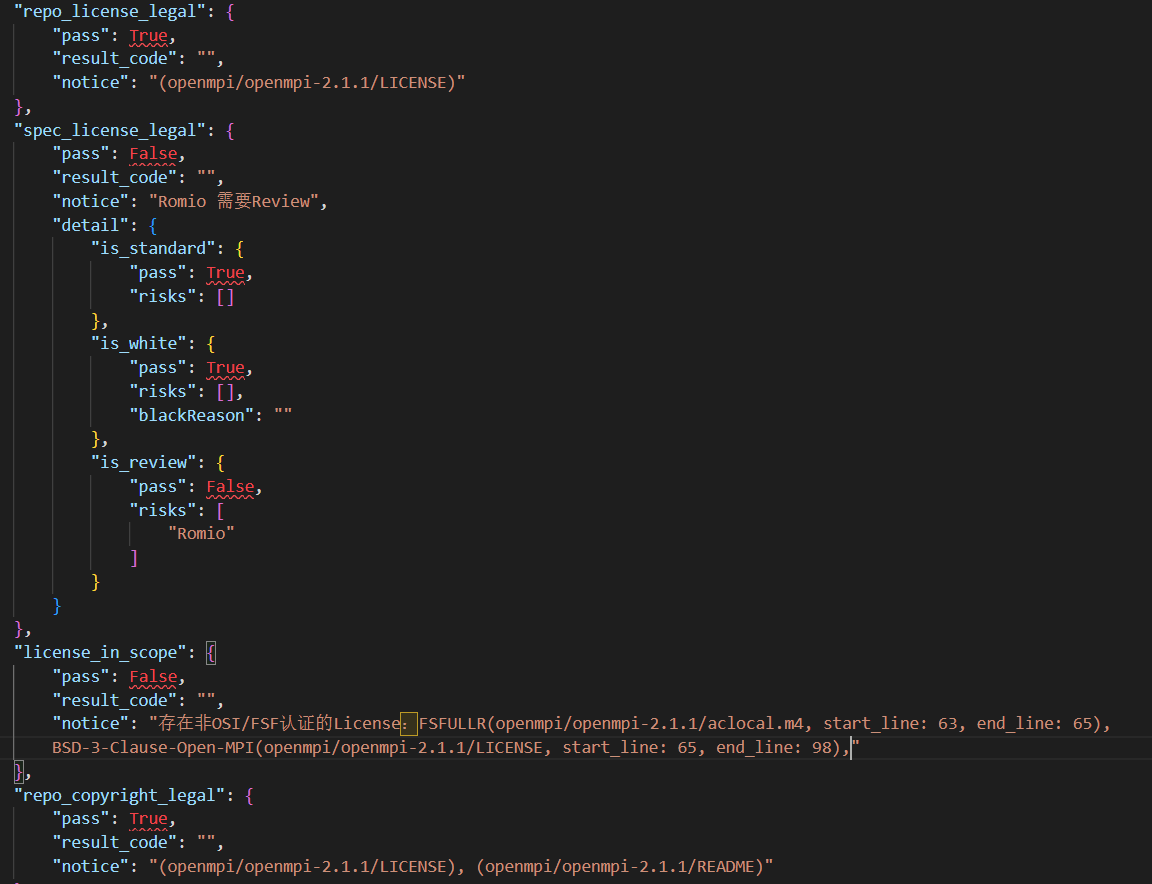 spec声明文件License判断规则：
  FSF_Approved/OSI_Approved/oE认可

文件级License判断规则：
  FSF_Approved/OSI_Approved/oE认可/oE受限使用






已上线spec文件许可声明检查

其他三个功能预计上线7月底